Between the World Wars
Global 3
Ms. Lyons
3 Big Things Going On…
Nationalism 
Great Depression
Fascism
Nationalism
Where is Turkey on the map?
Turkey (part of the old Ottoman Empire)
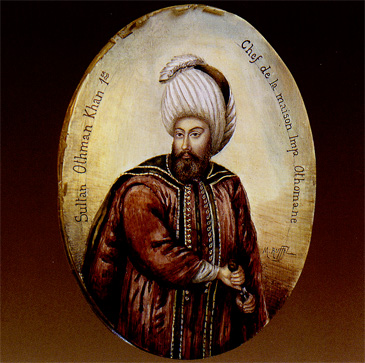 Kemal Atatürk  took over
“Father of the Turks” 

 Westernization
Clothes, laws, calendar, language
More rights for women  

Industrialization
roads, railroads, factories built
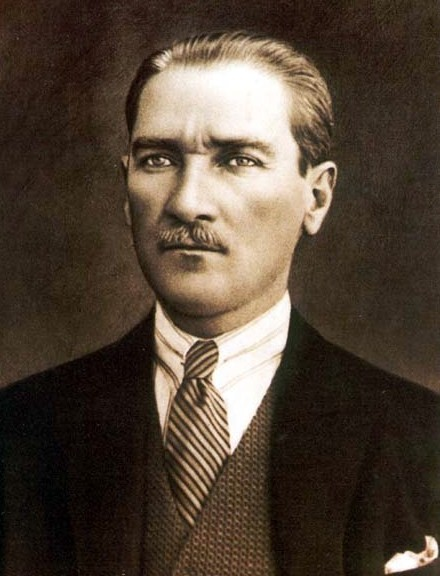 Where is India on the map?
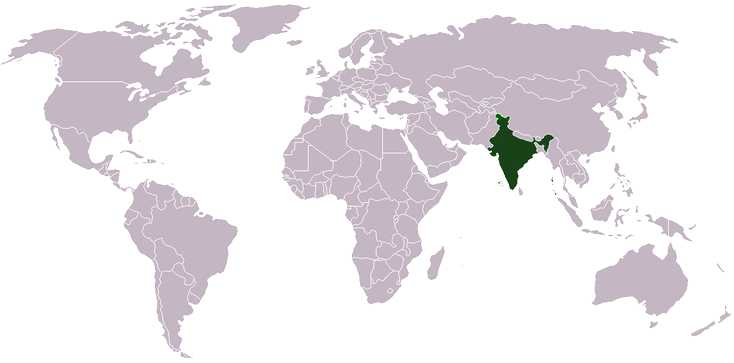 Nationalism in India
British controlled India (Sepoy Rebellion in 1857)
Amritsar Massacre (1919)
British shot a group of Indians with no warning
400 died, 1,200 wounded
This was the last straw - Indians needed independence
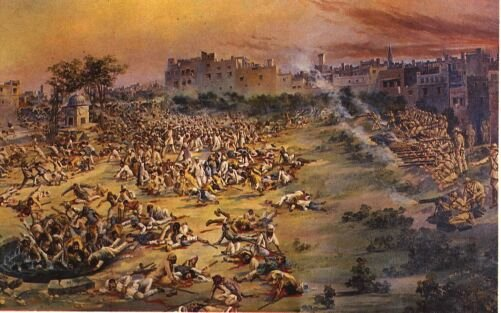 Independence Without Violence!
Mohandas Gandhi
Leader of Indian independence movement

Hated caste system
Wanted equal rights (women too) 

Civil disobedience
No violence, disobey unjust laws
Boycotted British goods 
Salt March
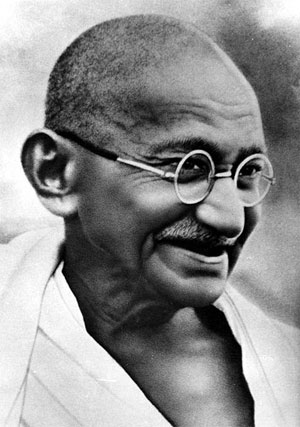 What does Salt have to do with Independence?
1923- Britain doubled the tax on salt

1930: Gandhi & friends walked 240 miles to the sea 
When he got there, he had 1,000’s of followers
He picked up a piece of salt [against salt laws]
Sent to jail & many people protested 

1931- Lord Irwin signed Gandhi- Irwin pact
Ended salt tax & gave Indians more freedom 

1947- India became independent
1 year before Gandhi died
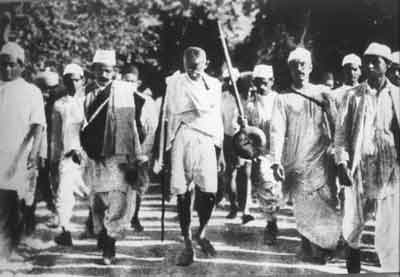 The Great Depression
What Caused the Great Depression?
Industrialized countries bought less raw materials
 Africa, Asia, & Latin America lost $$$

People couldn’t afford to buy products 
Less workers hired

Stock market crash of 1929
People lost their life savings
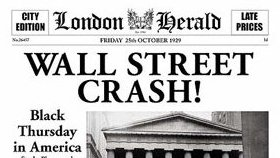 Effects of the Great Depression
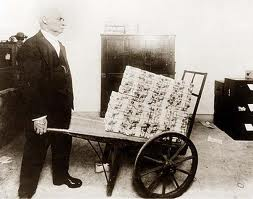 Unemployment
Starving
Global trade stopped 
Authoritarian rule
Some lost faith in democracy & capitalism
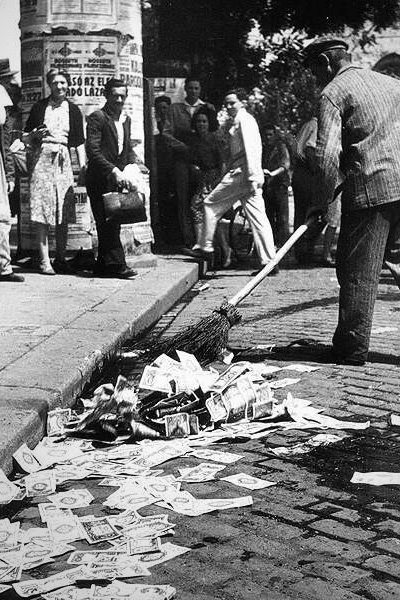 Fascism
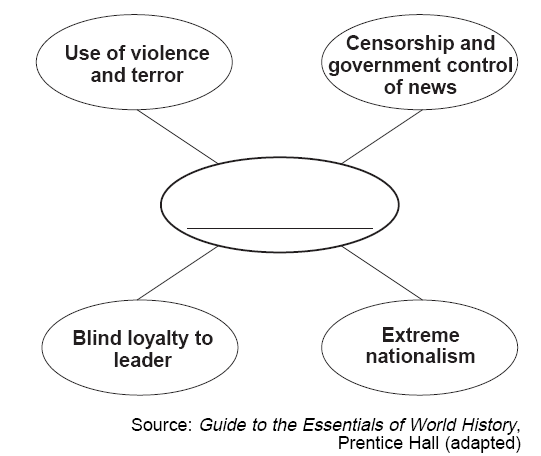 How does this compare to democracy?
Fascism in Italy
Benito Mussolini

Promised to: 
end unemployment
gain more land for Italy
get rid of Communist threats

What he did: 
used force & terror to control Italy
ended free elections/free speech
killed or jailed his enemies
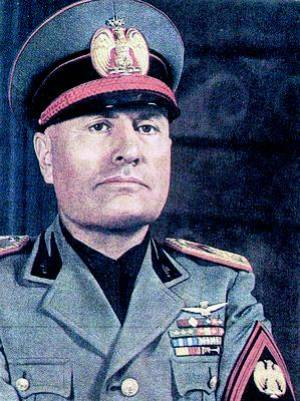 Germans are MAD about the Treaty of Versailles
Germany is broke.
It has no army. 
It has been embarrassed.  
Their government is weak – Weimar Republic. 


One man comes along to help Germany become great again!
Adolf Hitler
Hitler as the Nazi Leader
Ripped up Treaty of Versailles 
Rebuilt the Germany military 
Germans were the best race
Got out of poverty

Let’s blame the Jews
Anti-Semitism 
Took away rights of Jews in Germany

Third Reich
Totalitarian state, no civil rights, killed enemies
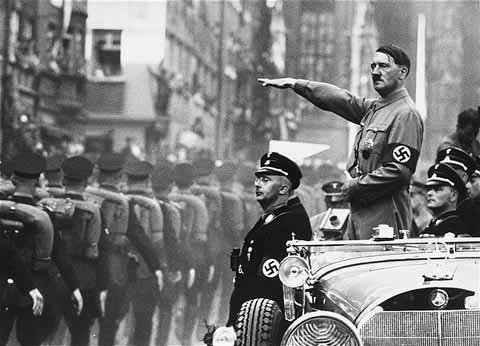 Why did fascist leaders gain power?
The economies were so poor!
People wanted new people in power to help them get out of poverty.
Were they good leaders?
Both Mussolini & Hitler improved economies
BUT at the cost of personal freedoms & human rights
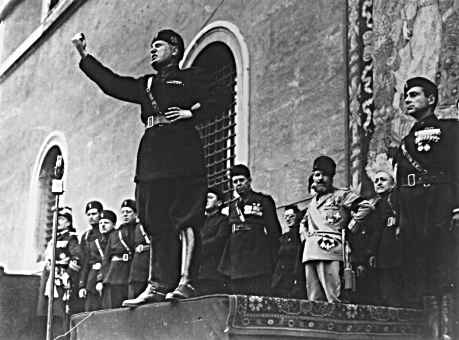 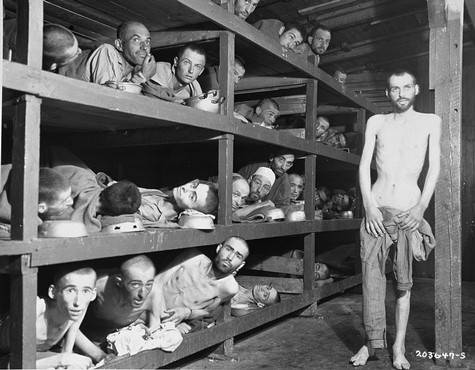